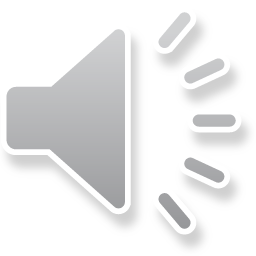 Use 
of 
English
(verbs)
Підготовка до ЗНО
visited
treated
applied
I … to five universities 
and was accepted by three 
of them.
start
next
interfere
bother
feel
It was not cosy, but that didn’t … me.
next
persuaded
converted
treated
They … that large  house into their office.
next
bring
return
damage
Smoking can severely ... your health.
next
enabled
converted
made
The loan … his family to buy the house.
next
let
allowed
forced
Owing to the inflation, many companies have been … to close.
next
apply
consist
inspire
I hope this success will … you to greater results.
next
being
treating
joining
They can’t practice a professional sport without … these clubs.
next
maintain
stay
consider
It is difficult to … that style inside this building.
next
kept
go on
carried
They pretended not to hear, and … walking.
next
located
inspired
stated
Fitness сentres are often … at the shopping centres.
next
maintain
provide
offer
We don’t need any help, but it was nice of you to … .
next
happened
permitted
forced
Animals are not ... inside the shop.
next
stayed
reached
grown
The children have not … the age when they must care for themselves.
next
write
contained
stated
The price of the goods is 
… on the back.
next
used
using
use
They … to smoke some 
years ago.
next
afford
provide
let
She can well … to pay for herself.
next
boast
proud
famous
The company is inclined to … of its success.
next
shows off
damages
complains
She never … , but she's obviously exhausted.
next
boast
worth
deserve
Once the students have done their exams they … a break.
next
experiencing
doing
making
Many regions are … a shortage of food.
next
features
deals
indicates
Wilson's first solo album … her version of ‘Love Child.’
next
grabbed
conquered
occupied
She … the child's hand and ran away.
next
believes
highlights
considers
This report … some problems faced by people in winter.
next
mean
establish
inspire
I hope this success will …
 you to greater results.
next
write
notice
copy
Dominic took a huge slice of cake, hoping no one would … .
next
went
penetrated
came
Sunlight barely … the dirty windows.
next
consist
find
judge
You should never … a person by their looks.
next
stood
occurred
met
Three major events …
 in my life that year.
next
carried
remained
strained
Tom … close to his kids after
 the divorce.
next
inspired
updated
motivated
The school has just … all its computer equipment.
next
moved
thrown
launched
The updated website will be … at the conference in April.
next
drive
own
master
He has got the skills needed to … a new language.
next
carry
quit
go
The majority of smokers say 
that they would like to … the habit.
next
hurt
suffered
damaged
The company … huge losses in the last financial year.
next
carries
varies
passes
Her income … considerably 
from one month to the next.
next
suffered
wandered
wondered
For a second, I … whether it really was a UFO.
Finish